CHÀO MỪNG CẢ LỚP ĐẾN VỚI BÀI HỌC HÔM NAY!
KHỞI ĐỘNG
Đỉnh Everest được mệnh danh là “nóc nhà của thế giới”, bởi đây là đỉnh núi cao nhất trên Trái Đất so với mực nước biển. Có rất nhiều con số khác nhau đã từng được công bố về chiều cao của đỉnh Everest:
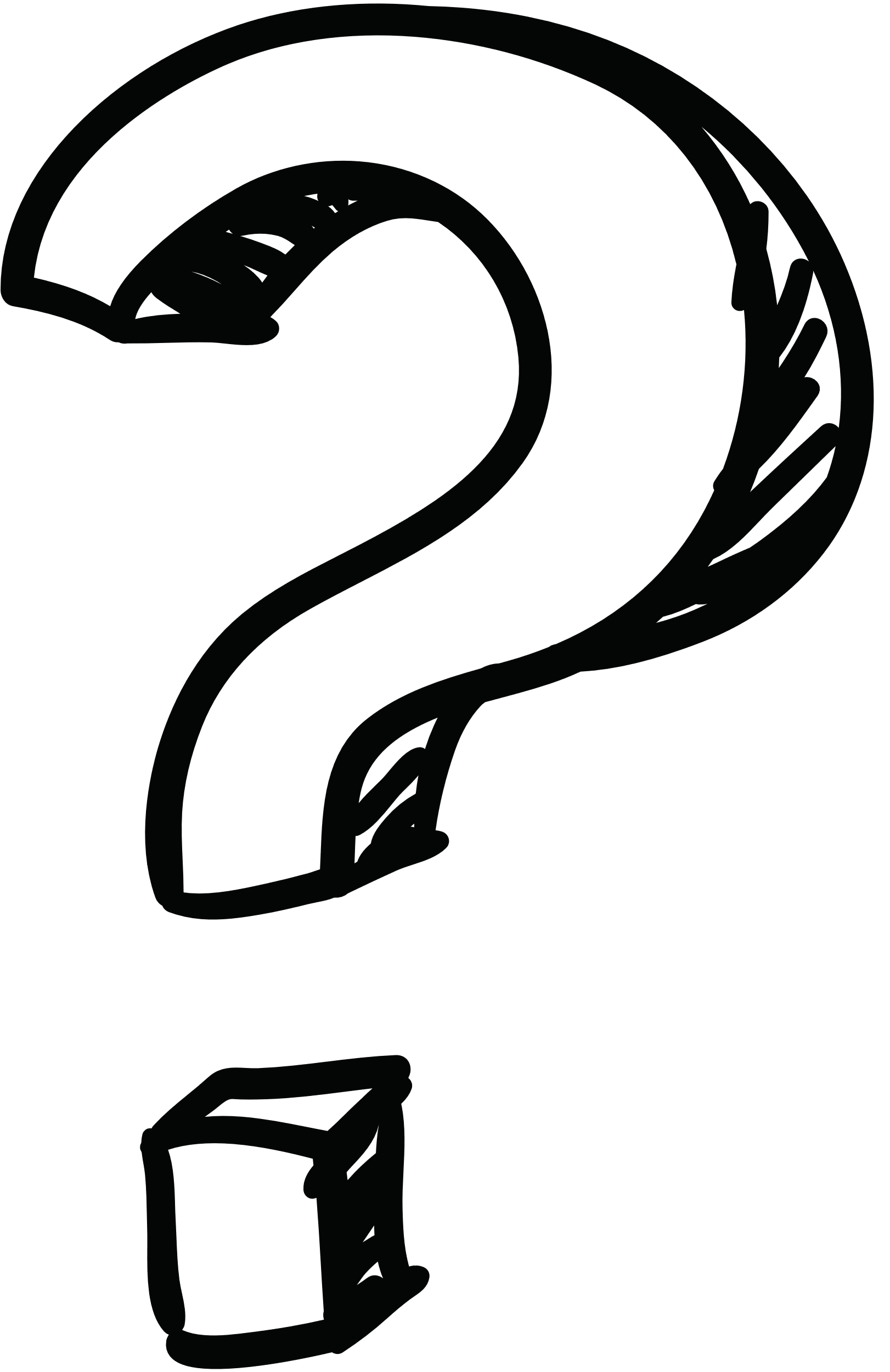 8 848,13 m
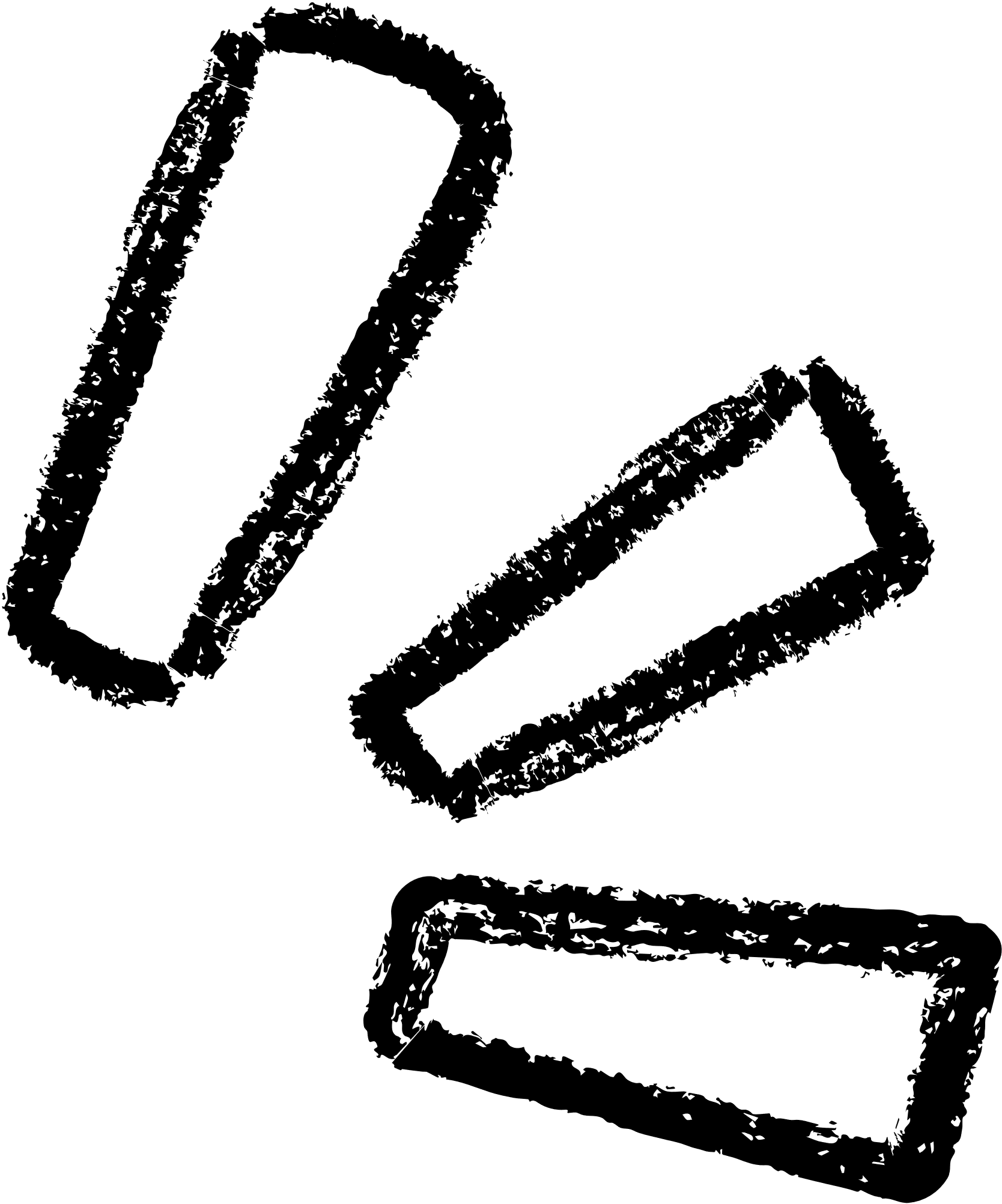 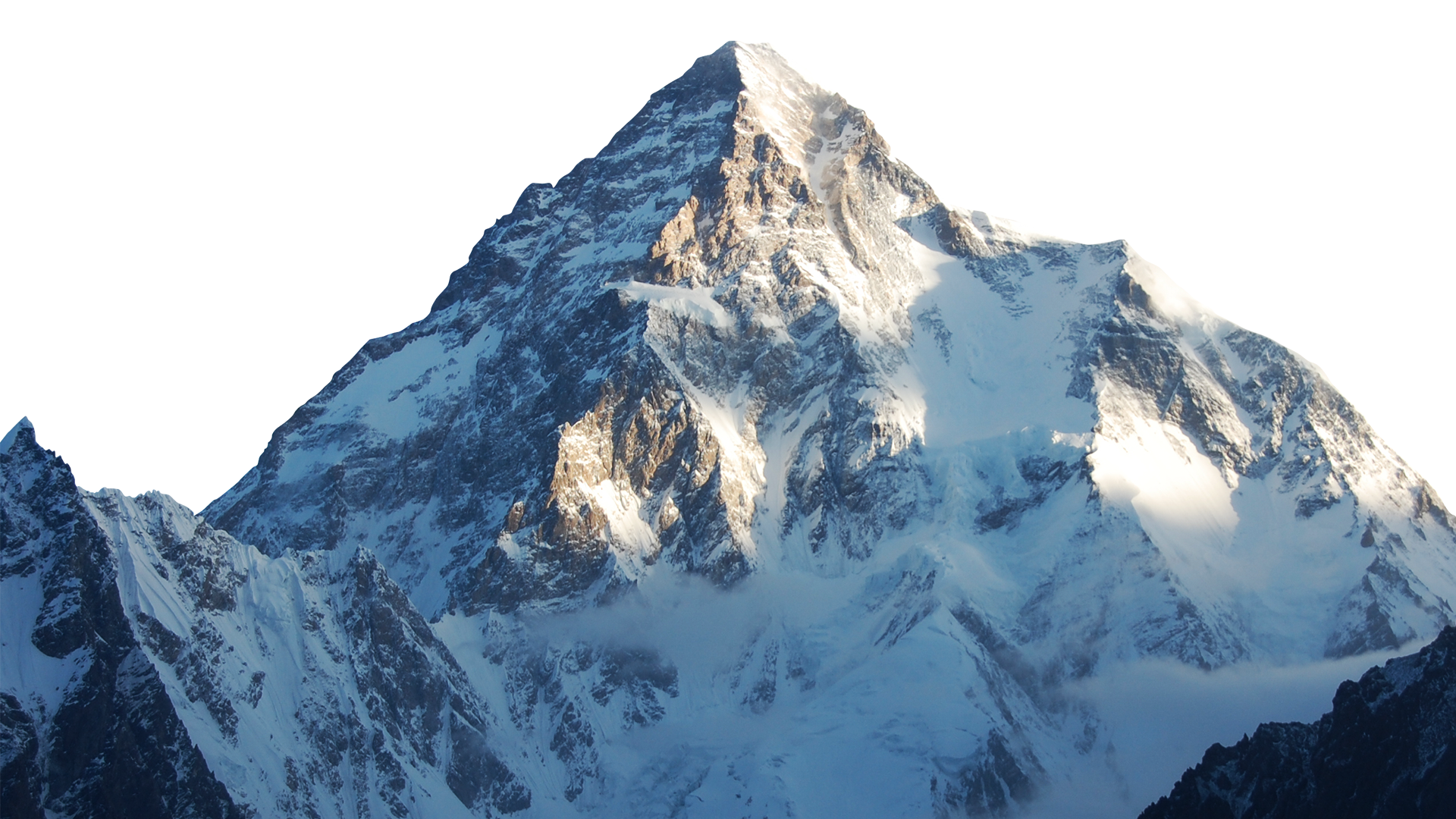 Vì sao lại có nhiều kết quả khác nhau như vậy và đâu là con số chính xác?
8 844,43 m
8 848 m
8 850 m
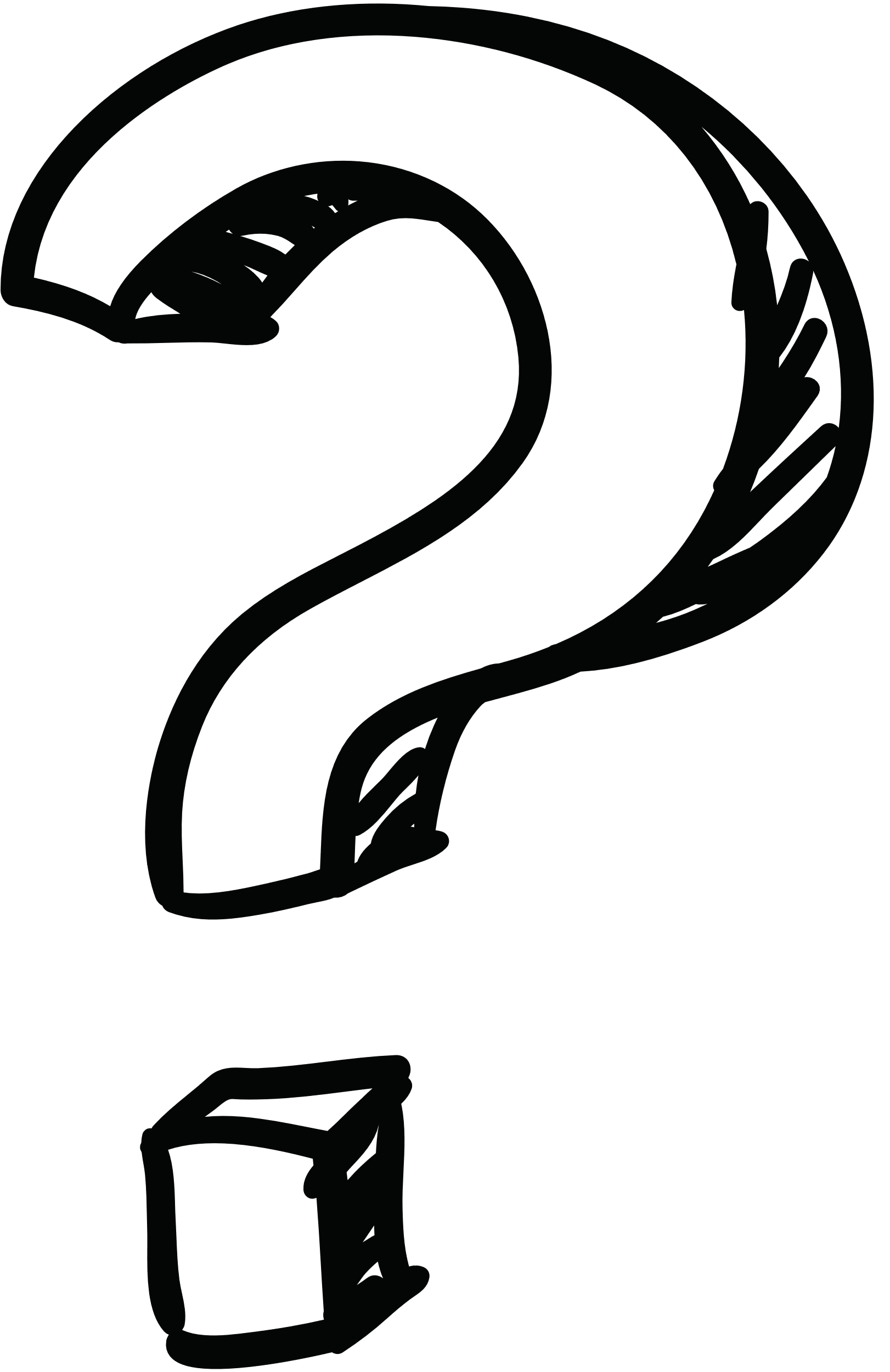 CHƯƠNG V: CÁC SỐ ĐẶC TRƯNG CỦA MẪU SỐ LIỆU KHÔNG GHÉP NHÓM
BÀI 12: SỐ GẦN ĐÚNG VÀ SAI SỐ (2 TIẾT)
NỘI DUNG BÀI HỌC
02.
01.
Sai số tuyệt đối và sai số tương đối
Số gần đúng
03.
Quy tròn số gần đúng
1.
Số gần đúng
Ngày 8-12-2020, Trung Quốc và Nepal ra thông cáo chung khẳng định chiều cao mới đo được của đỉnh núi cao nhất thế giới Everest là 8 848,86 m.
Trong các số được đưa ra ở tình huống mở đầu, số nào gần nhất với số được công bố ở trên?
HĐ1
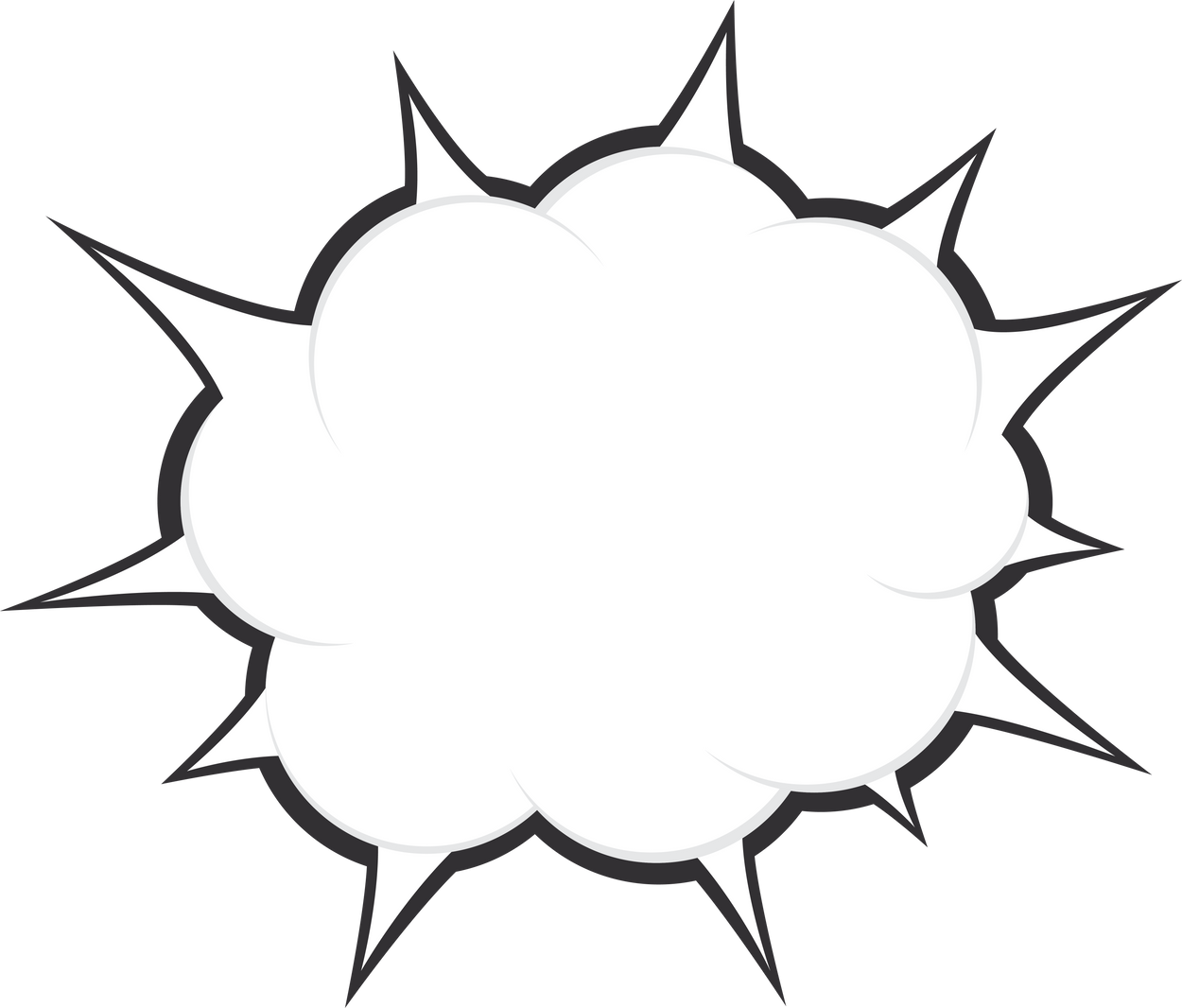 8 848,13
Trang và Hòa thực hiện đo thể tích một cốc nước bằng hai ống đong có vạch chia được kết quả như Hình 5.1. Hãy cho biết số đo thể tích trên mỗi ống.
HĐ2
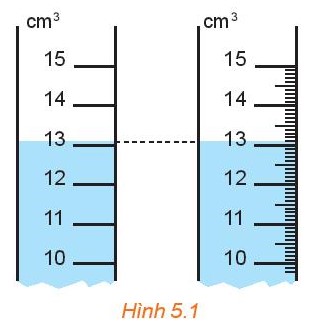 Giải
Số đo thể tích trên ống thứ nhất là: 13 cm3;
Số đo thể tích trên ống thức hai là: 13,1 cm3.
KẾT LUẬN
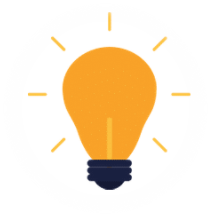 Ví dụ về số gần đúng:
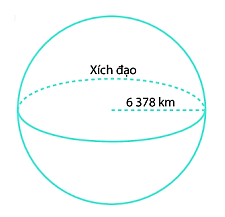 2
1
Bán kính đường Xích Đạo của Trái Đất là 6 378 km.
Khoảng cách từ Mặt Trăng đến Trái Đất là 384 400 km.
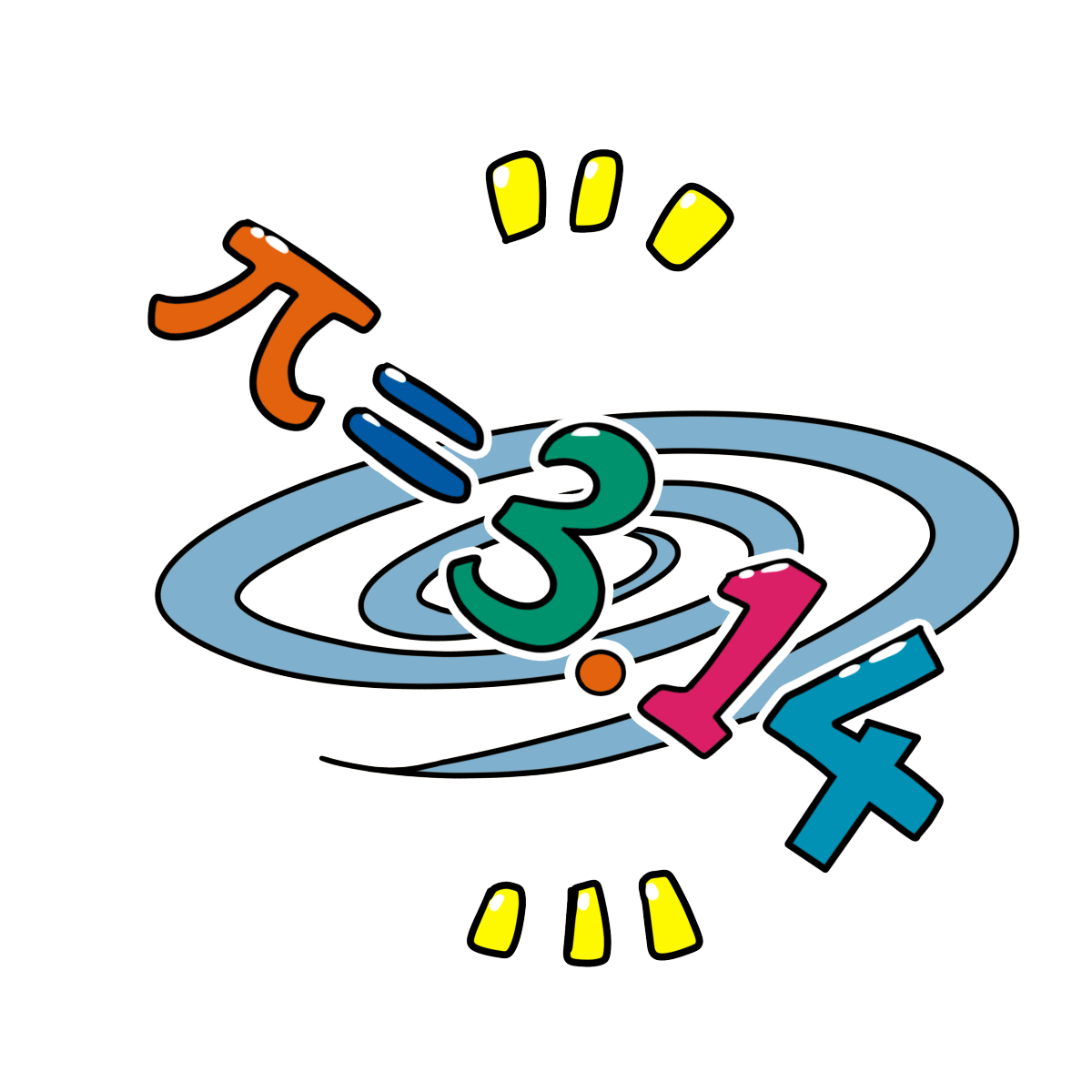 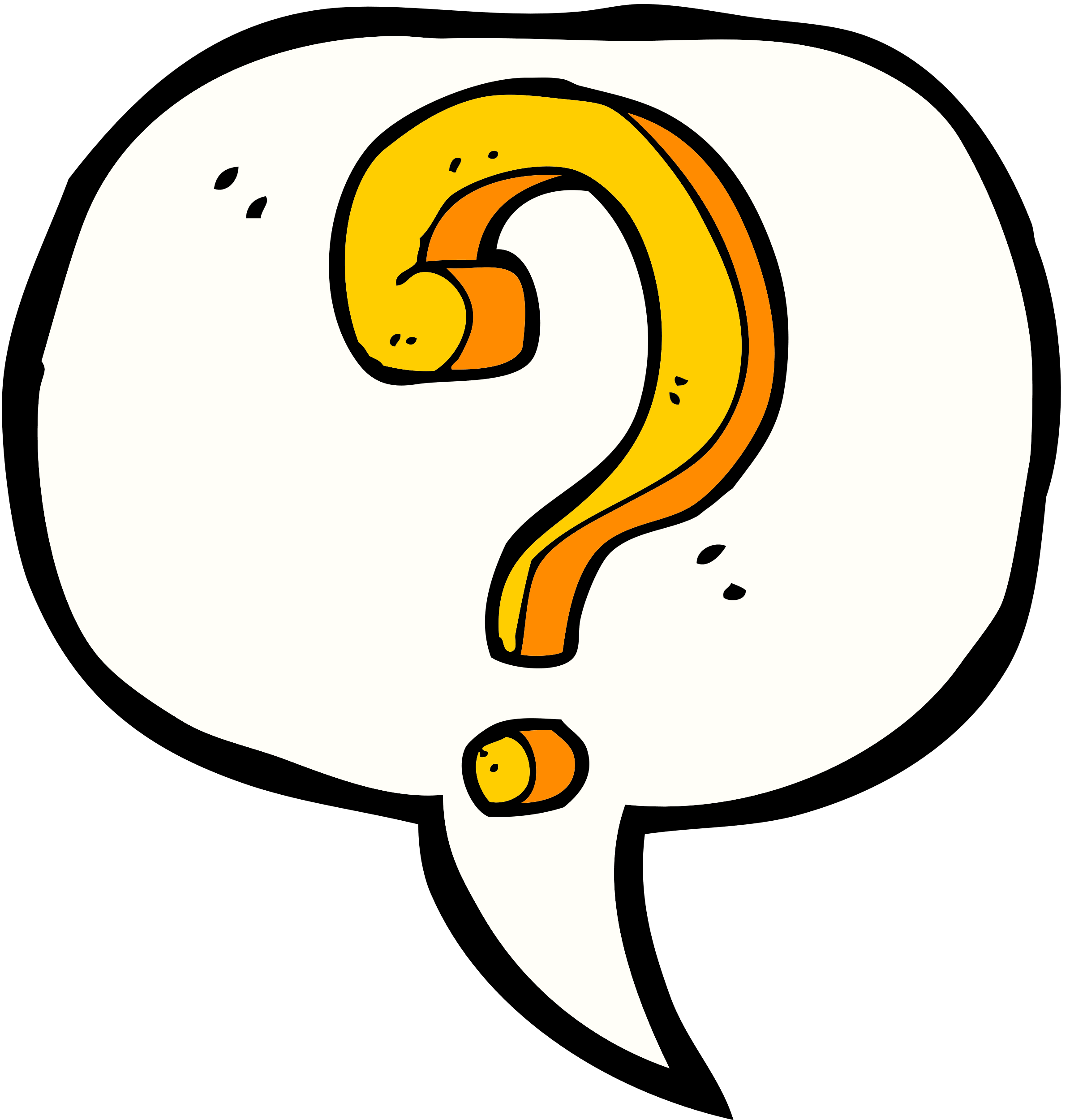 Hãy lấy một ví dụ khác về số gần đúng.
Ví dụ: Số gần đúng của số π là 3,14159.
Ví dụ 1:
Giải
1
d
Gọi P là chu vi của đường tròn bán kính 1 cm. Hãy tìm một giá trị gần đúng của P.
Luyện tập 1:
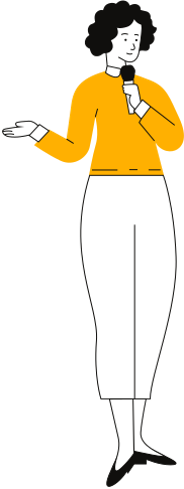 Gợi ý
Hãy nêu công thức tính chu vi đường tròn.
Số gần đúng cho P phụ thuộc vào số gần đúng của số nào? 
Hãy chọn một giá trị gần đúng của π để tính P.
P = 2.π.R.
Số π
Gọi P là chu vi của đường tròn bán kính 1 cm. Hãy tìm một giá trị gần đúng của P.
Luyện tập 1:
Giải
Ta có: P = 2.π.R.
Nếu ta lấy 3,14 là số gần đúng của π thì P = 2. 3,14. 1 = 6,28. 
Vậy số gần đúng của P là: 6,28.
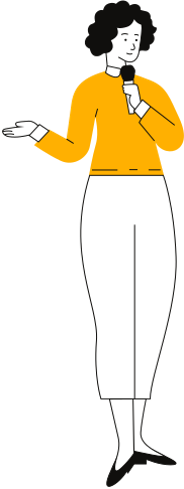 2.
Sai số tuyệt đối và sai số tương đối
a) Sai số tuyệt đối
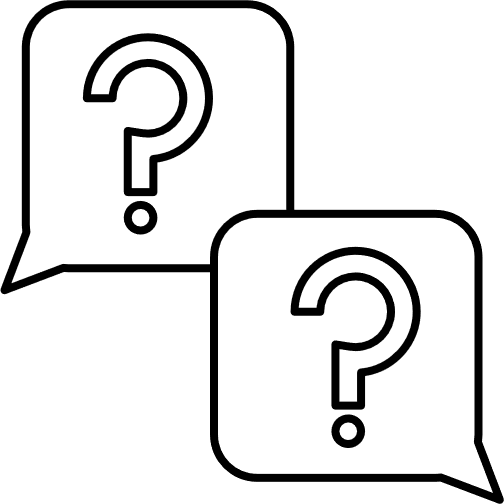 Thảo luận nhóm đôi, hoàn thành HĐ3
HĐ3
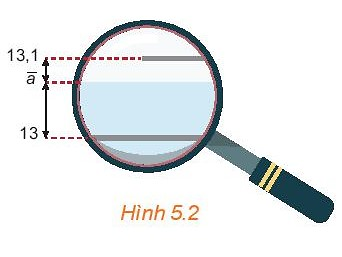 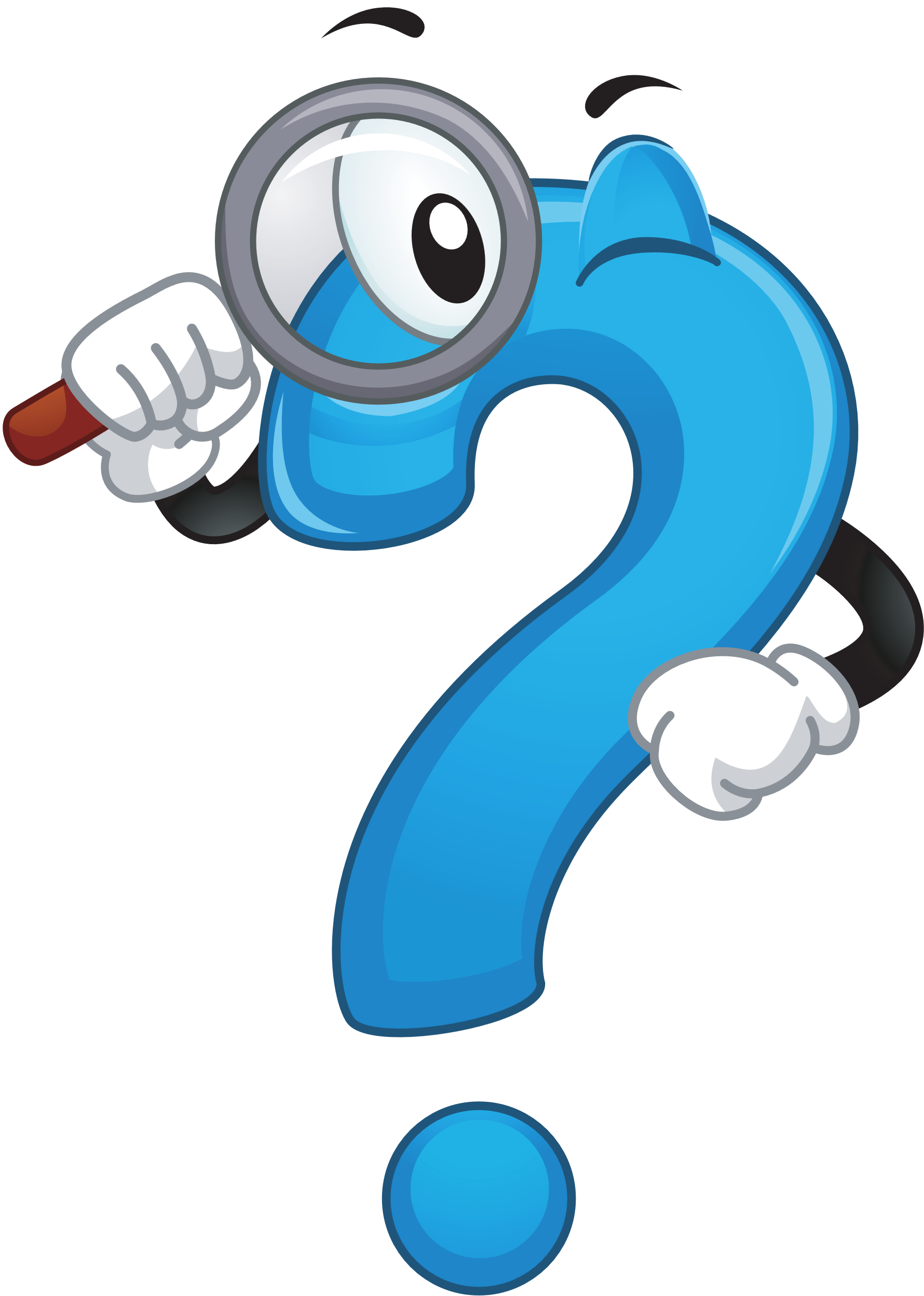 Mức sai lệch càng nhỏ
Giải
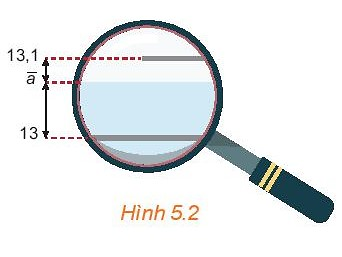 KẾT LUẬN
"
"
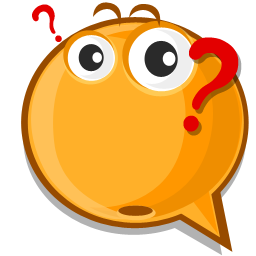 Ví dụ 2:
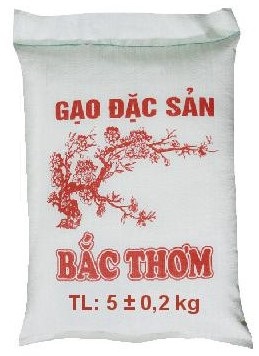 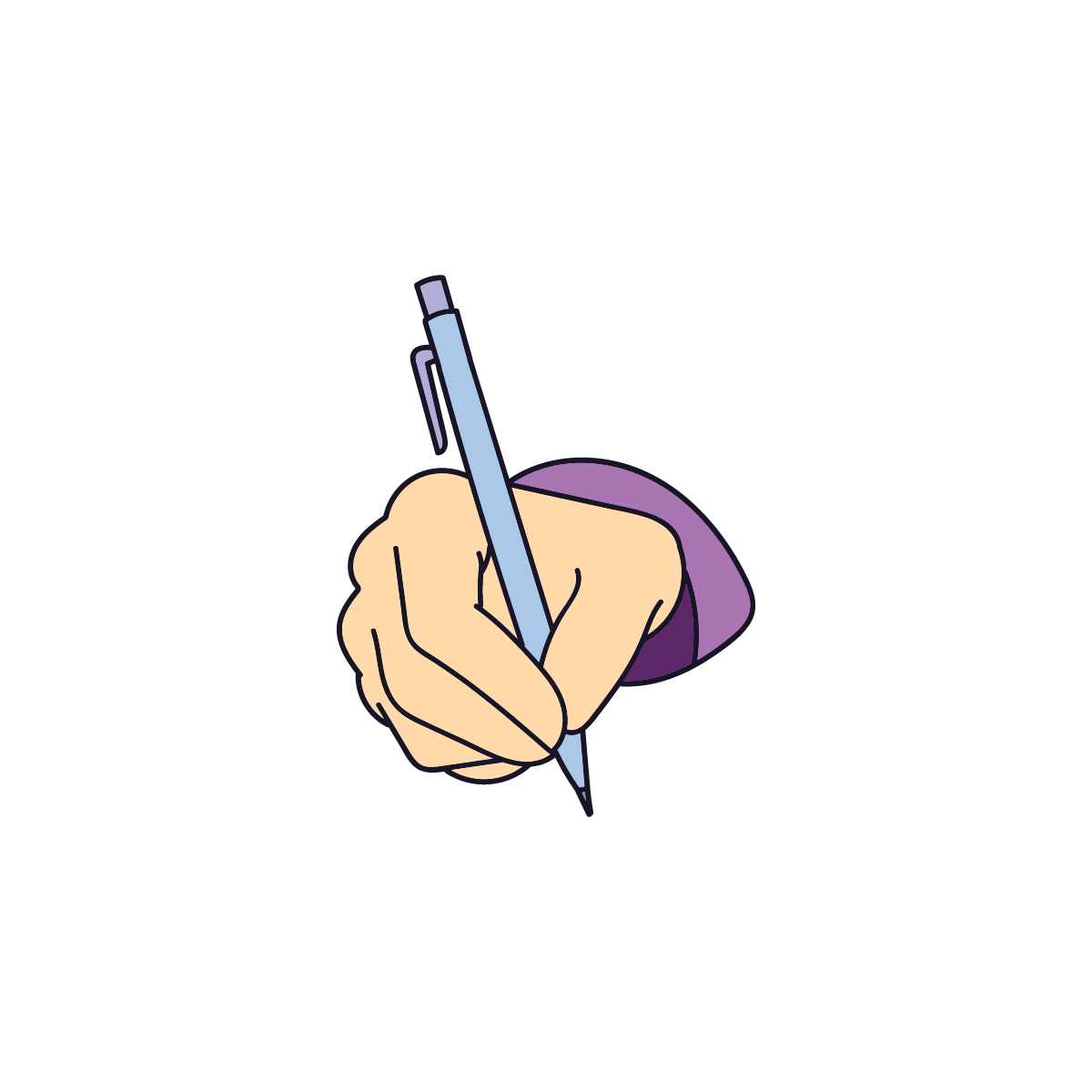 Giải
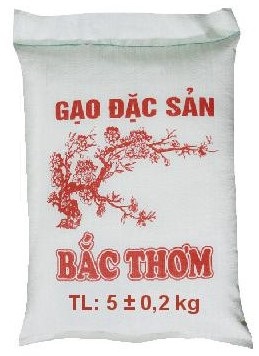 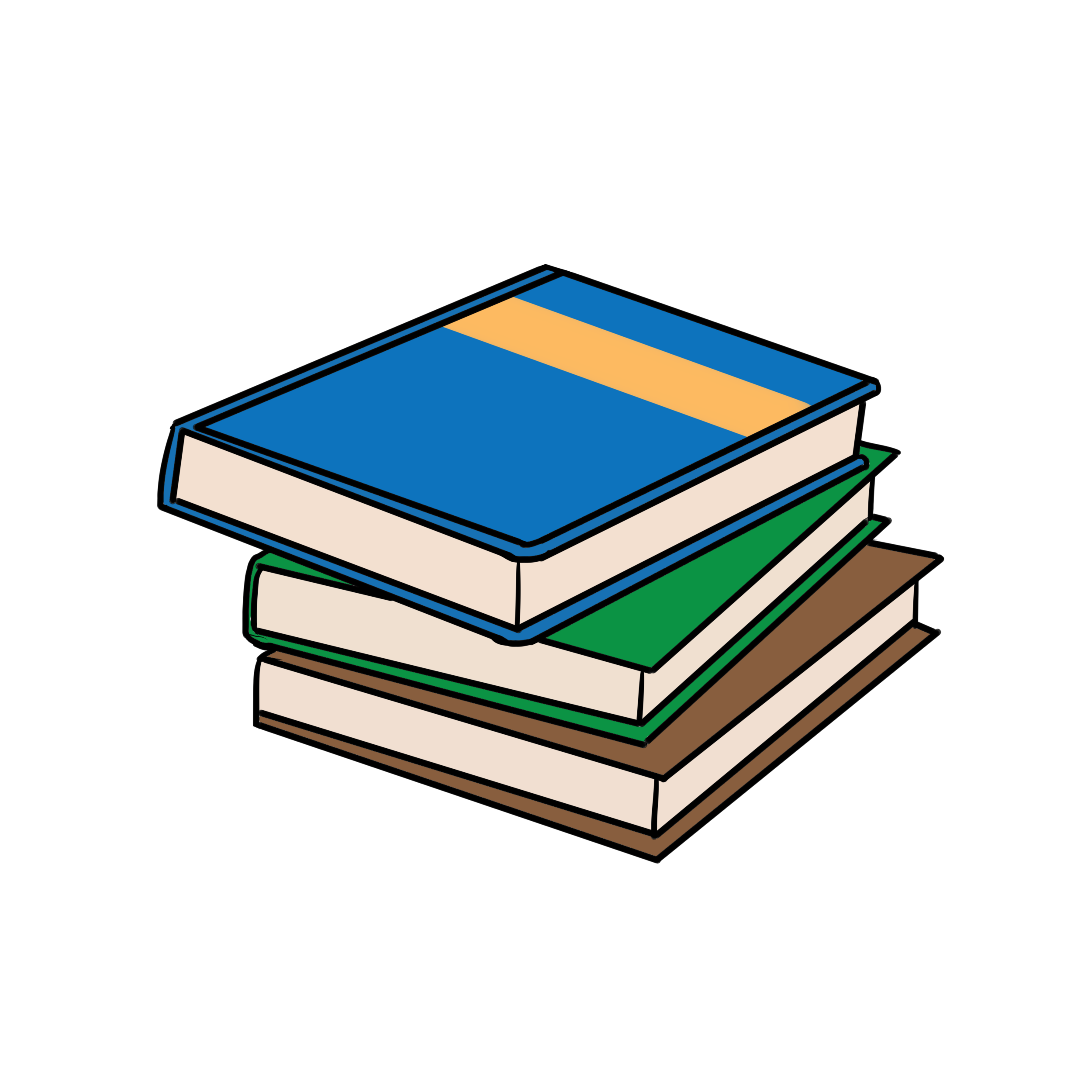 Luyện tập 2:
Một phép đo đường kính nhân tế bào cho kết quả là 5 ± 0,3μm. Đường kính thực của nhân tế bào thuộc đoạn nào?
Gợi ý: Em hãy xác định số đúng, số gần đúng, độ chính xác. Từ đó xác định đường kính thực thuộc đoạn nào?
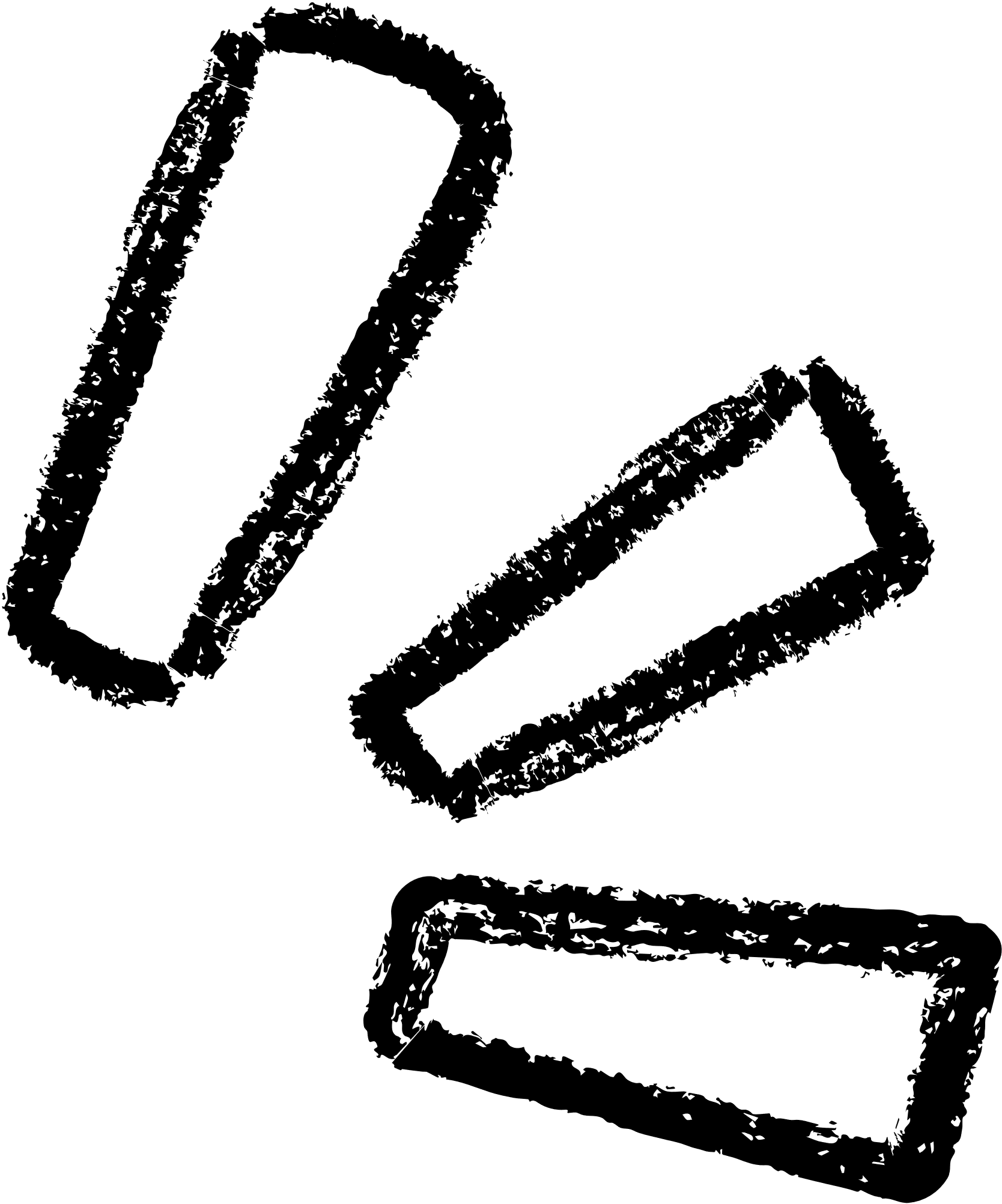 Giải
Đường kính thực của nhân tế bào thuộc đoạn [5 - 0,3; 5 + 0,3] hay [4,7; 5,3].
Chú ý
Trong các phép đo, độ chính xác d của số gần đúng bằng một nửa đơn vị của thước đo. Chẳng hạn, một thước đo có vạch chia vạch đến xentimét thì mọi giá trị đo nằm giữa 6,5 cm và 7,5 cm đều được coi là 7 cm. Vì vậy, thước đo có thang đo càng nhỏ thì cho giá trị đo càng chính xác.
b) Sai số tương đối
HĐ4
Công ty (trong Ví dụ 2) cũng sử dụng dây chuyển B để đóng gạo với khối lượng chính xác là 20 kg. Trên bao bì ghi thông tin khối lượng là 20 ± 0,5kg.
Khẳng định "Dây chuyền A tốt hơn dây chuyền B" là đúng hay sai?
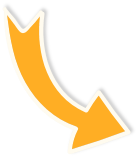 Sai vì khối lượng của bao gạo ở dây chuyền B nặng hơn nhiều khối lượng bao gạo ở dây chuyền B nên không thể dựa vào sai số tuyệt đối để so sánh.
KẾT LUẬN
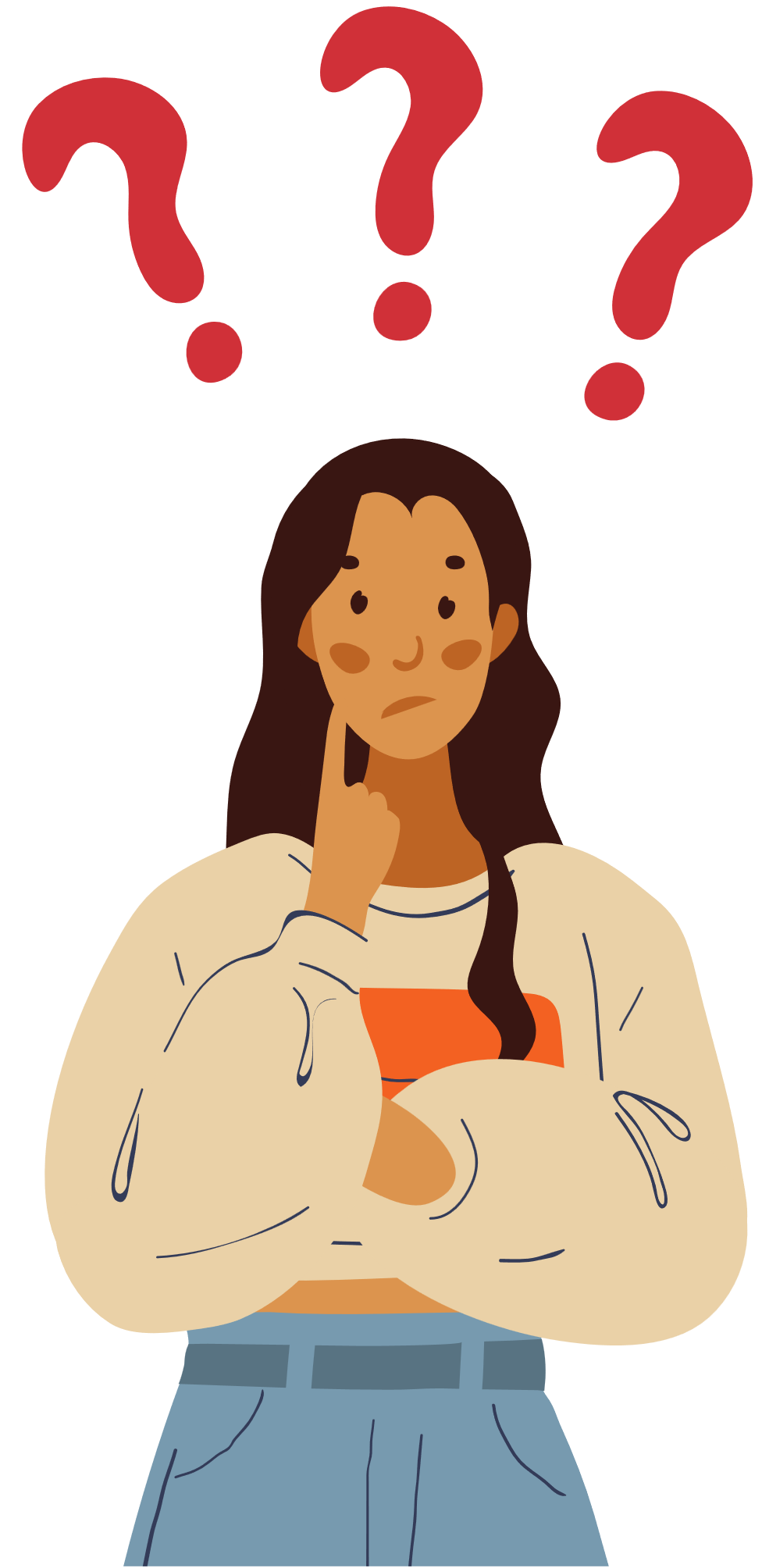 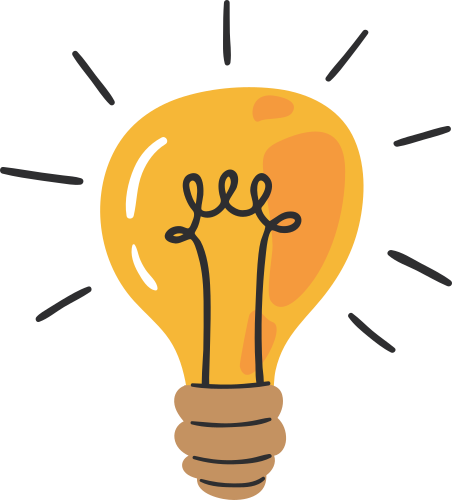 Nhận xét
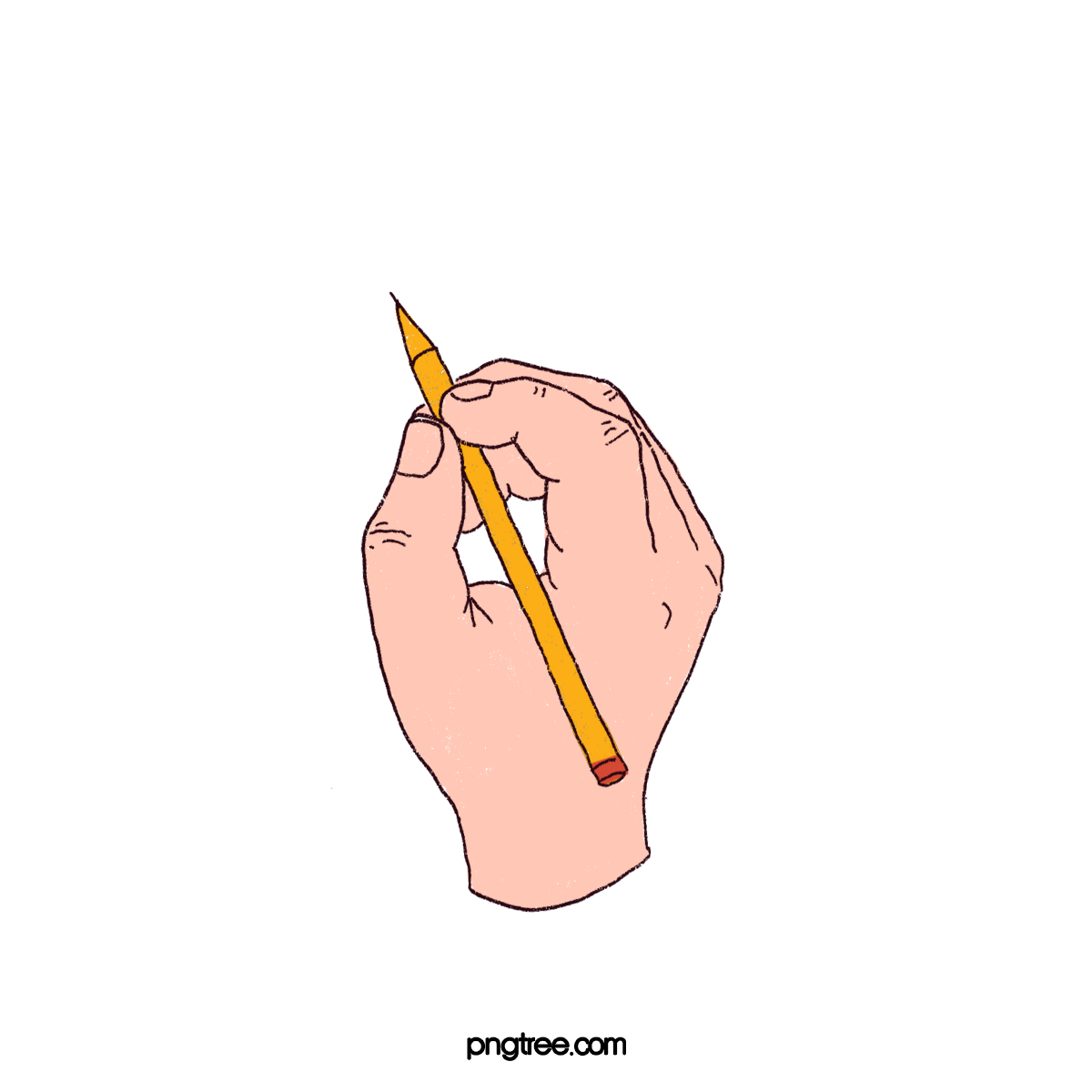 Ví dụ 3:
Giải
Luyện tập 3:
Đánh giá sai số tương đối của khối lượng bao gạo được đóng gói theo hai dây chuyền A, B ở Ví dụ 2 và HĐ4. Dựa trên tiêu chí này, dây chuyền nào tốt hơn?
Giải
3.
Quy tròn số gần đúng
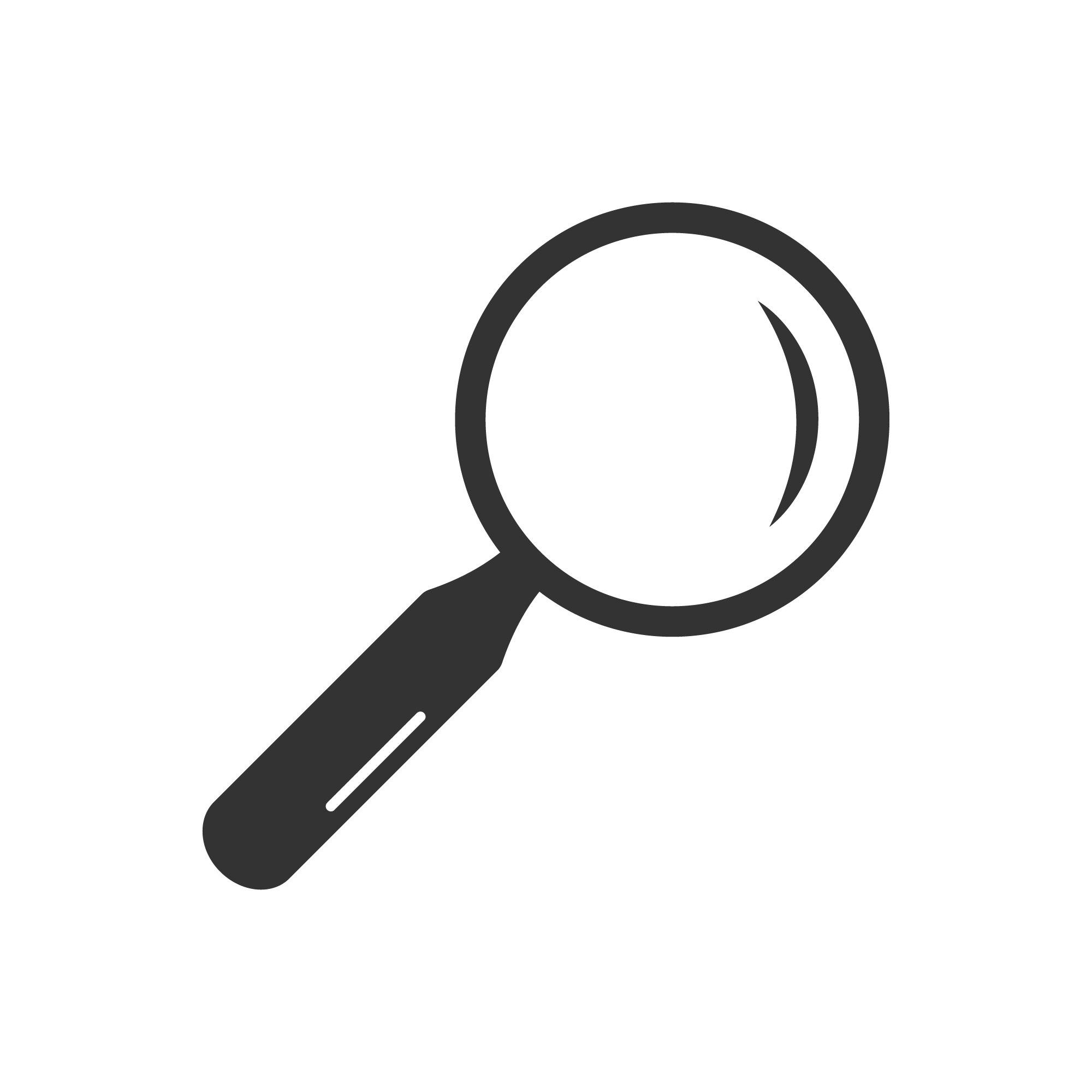 Trong thực tế đo đạc và tính toán, nhiều khi ta chỉ cần biết giá trị gần đúng của một đại lượng với độ chính xác nào đó, nên để cho gọn, người ta thường sử dụng số được làm tròn.
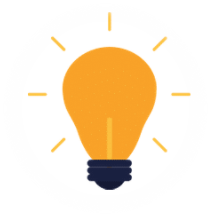 Số thu được sau khi thực hiện làm tròn số được gọi là 
số quy tròn. Số quy tròn là một số gần đúng của số ban đầu.
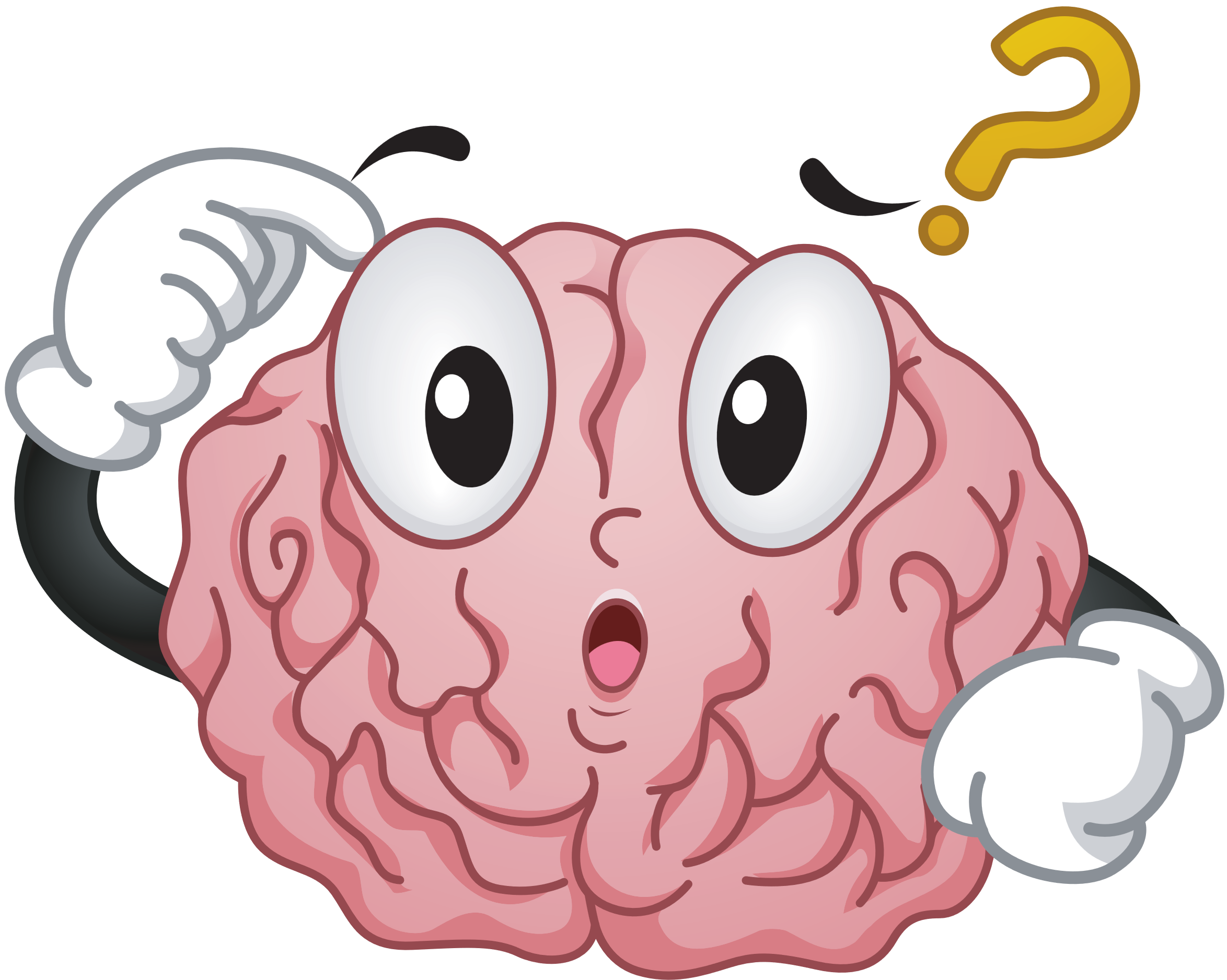 Em hãy nhắc lại quy tắc làm tròn số.
Đối với chữ số sau hàng làm tròn:
Đối với chữ số hàng làm tròn:
Giữ nguyên nếu chữ số ngay bên phải nó nhỏ hơn 5;
Tăng 1 đơn vị nếu chữ số ngay bên phải nó lớn hơn hoặc bằng 5.
Bỏ đi nếu ở phần thập phân;
Thay bởi các chữ số 0 nếu ở phần số nguyên.
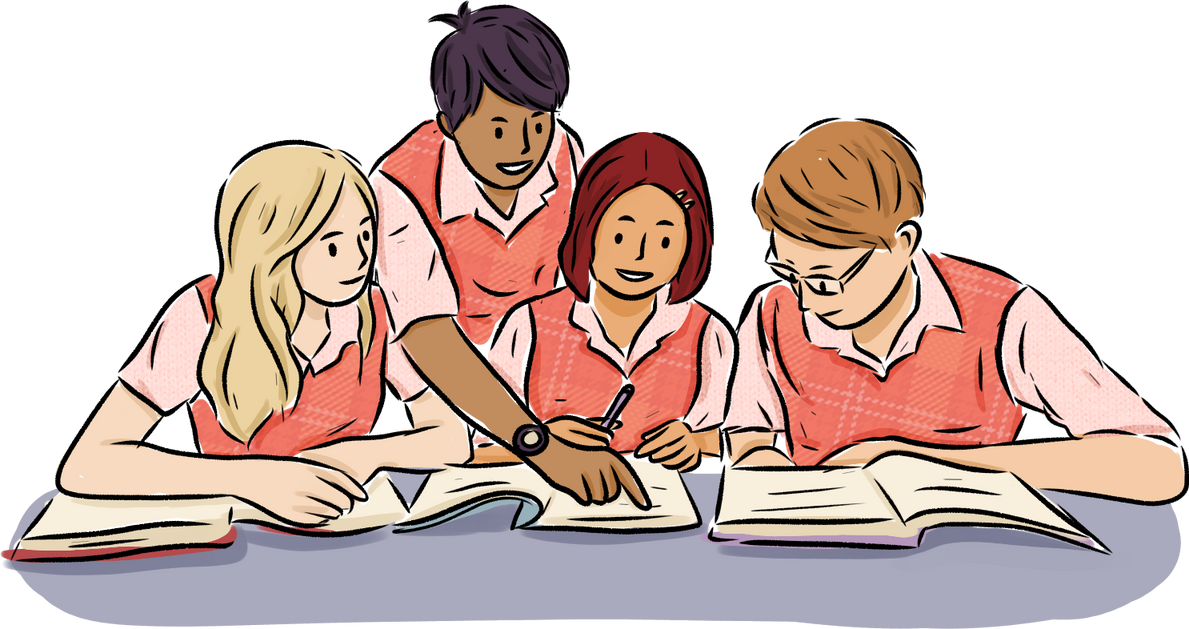 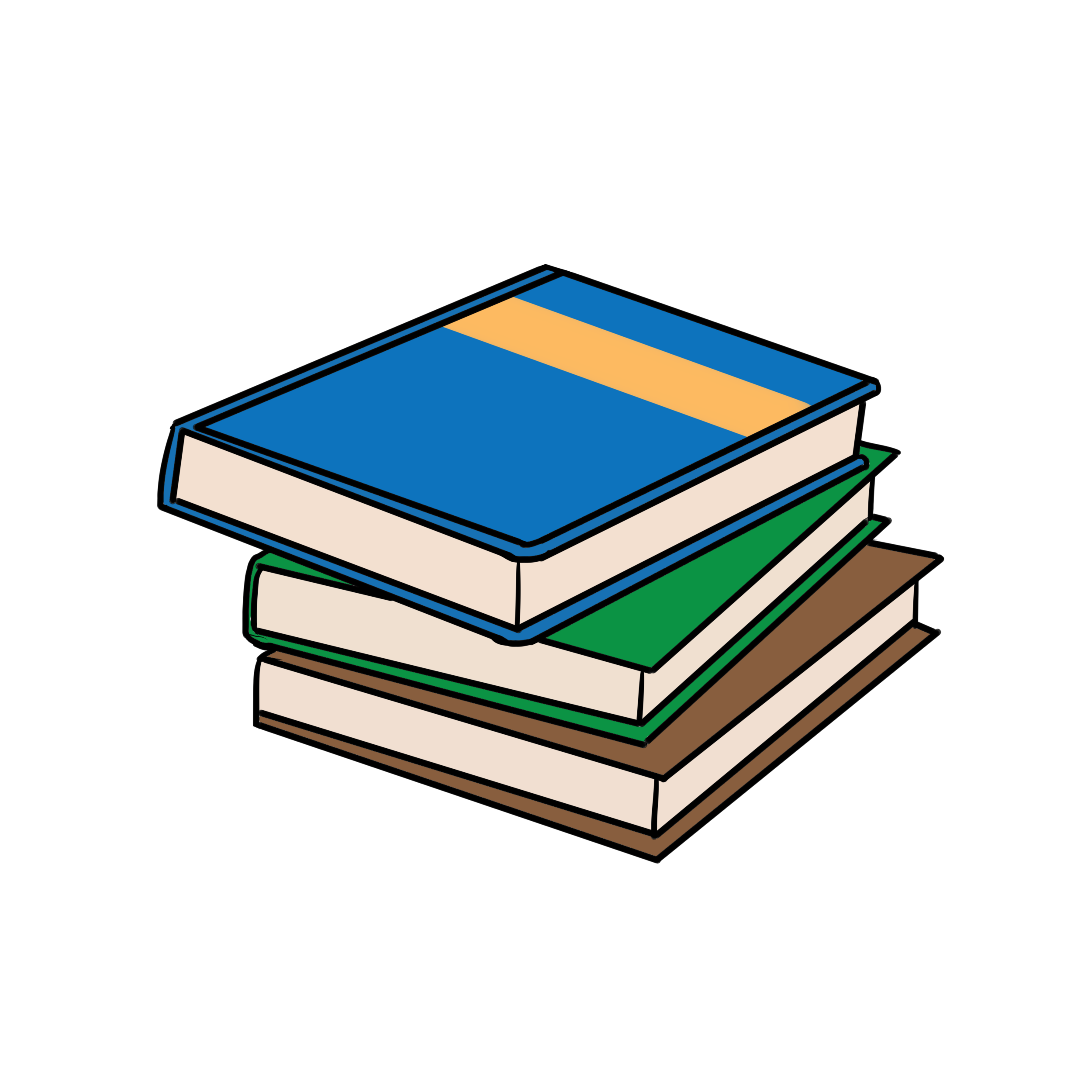 Ví dụ 4:
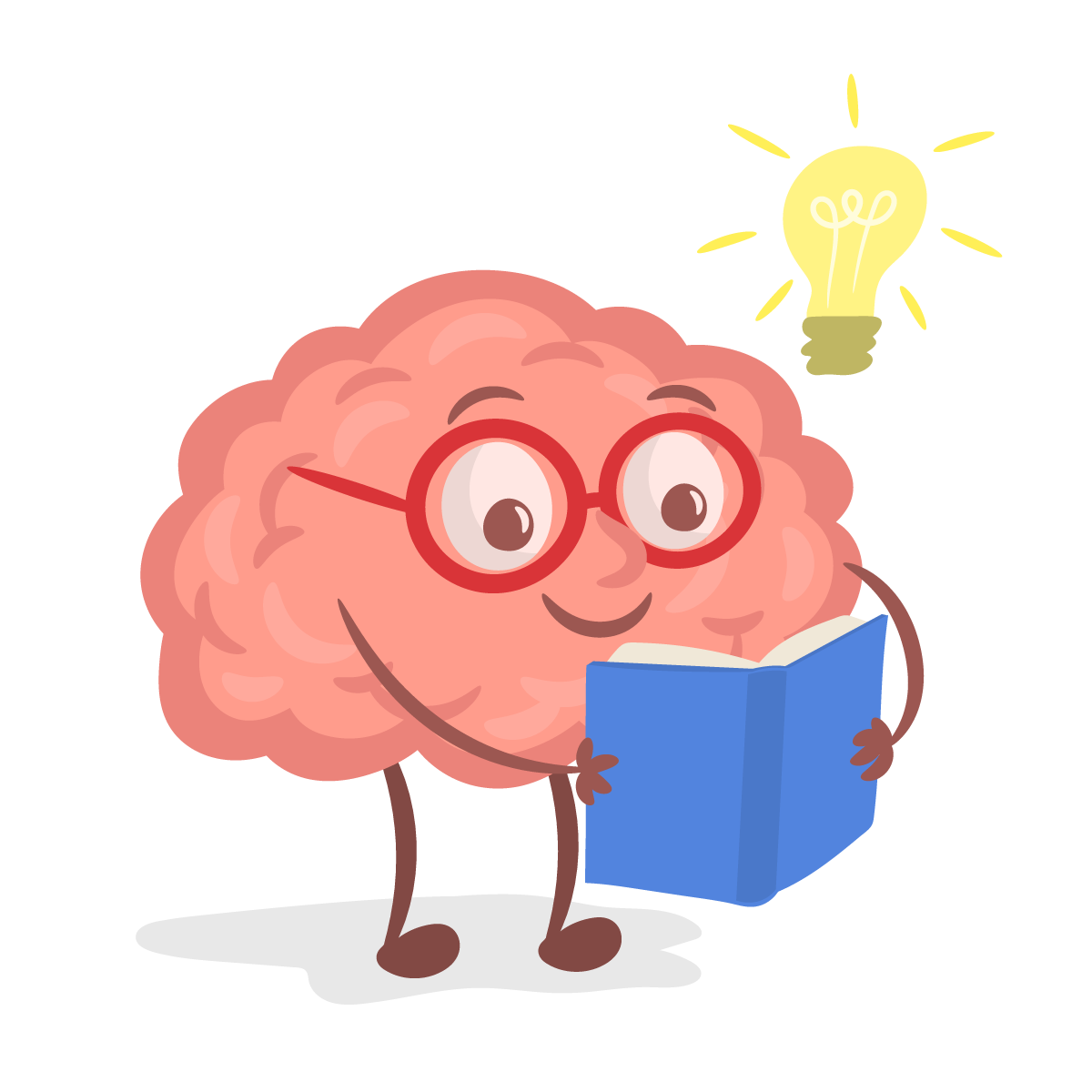 Giải
Nhận xét
Khi thay số đúng bởi số quy tròn đến một hàng nào đó thì sai số tuyệt đối của số quy tròn không vượt quá nửa đơn vị của hàng làm tròn. 
Cho số gần đúng a với độ chính xác d. Khi được yêu cầu làm tròn số a mà không nói rõ làm tròn đến hàng nào thì ta làm tròn số a đến hàng thấp nhất mà d nhỏ hơn 1 đơn vị của hàng đó.
Cho số gần đúng a = 581 268 với độ chính xác d = 200. Hãy viết số quy tròn của số a.
Ví dụ 5:
Giải
Vì độ chính xác đến hàng trăm (d = 200) nên ta làm tròn a đến hàng nghìn theo quy tắc làm tròn ở trên. Số quy tròn của a là 581 000.
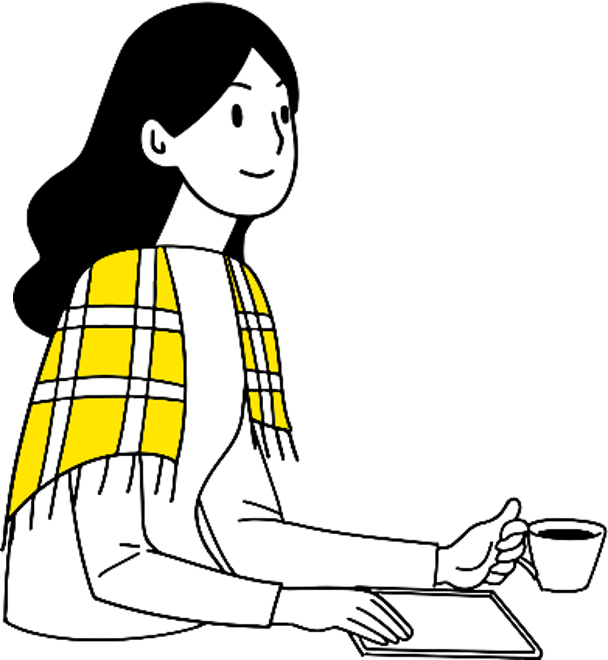 Luyện tập 4:
Hãy viết số quy tròn của số gần đúng trong những trường hợp sau:
a) 11 251 900 ± 300                                b) 18,2857 ± 0,01
Giải
a) Vì độ chính xác đến hàng phần trăm nên ta làm tròn số đã cho đến hàng nghìn theo quy tắc làm tròn. Vậy số quy tròn trong trường hợp này là 11 252 000.
b) Vì độ chính xác đến hàng phần trăm nên ta là tròn số đã cho đến hàng phần chục theo quy tắc làm tròn. Vậy số quy tròn trong trường hợp này là 18,3.
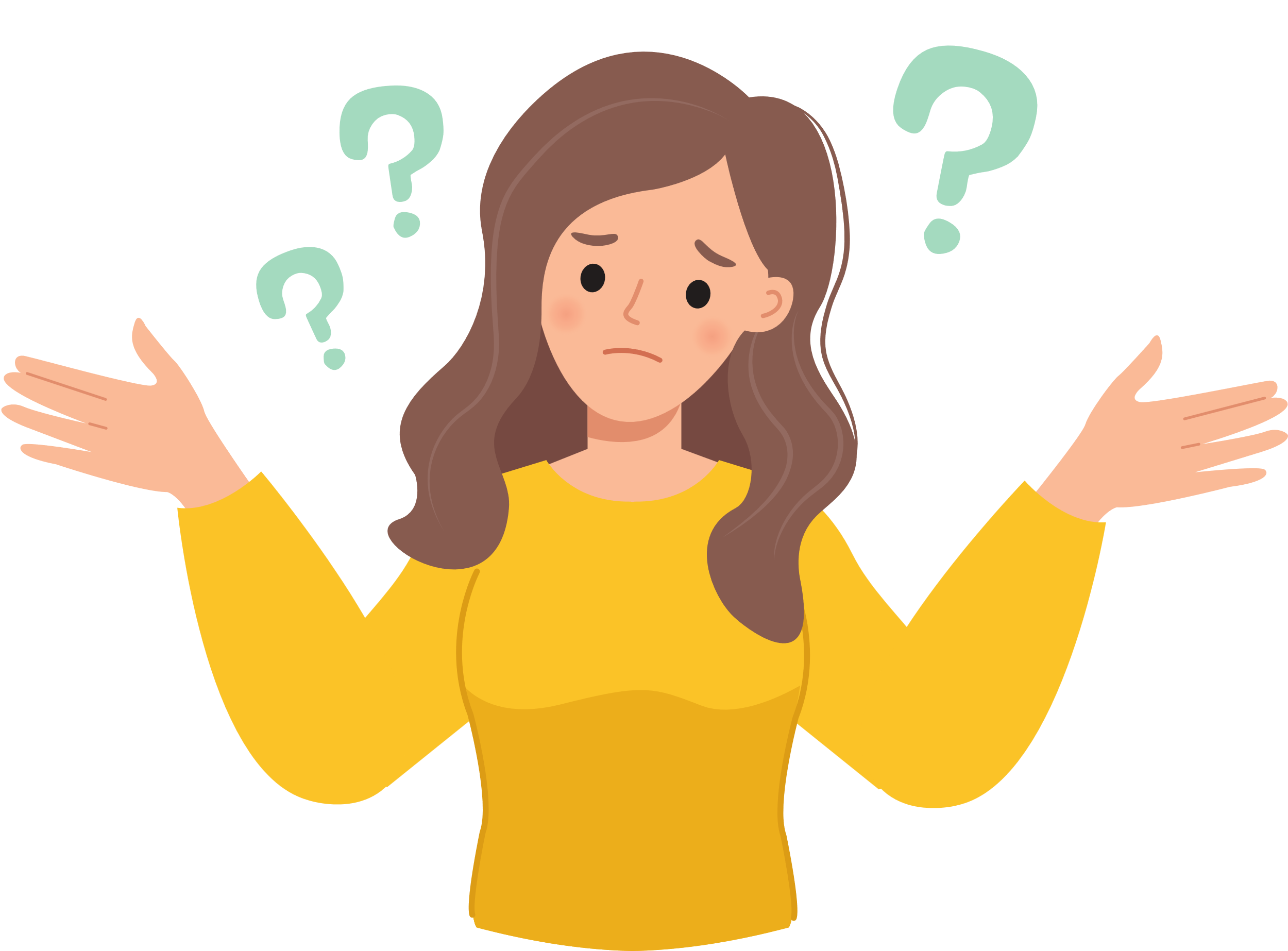 Trao đổi nhóm đôi, làm bài tập Vận dụng.
Vận dụng:
Các nhà vật lí sử dụng hai phương pháp khác nhau để đo tuổi của vũ trụ (đơn vị tỉ năm) lần lượt cho hai kết quả là: 13,807 ± 0,026 và 13,799 ± 0,021.
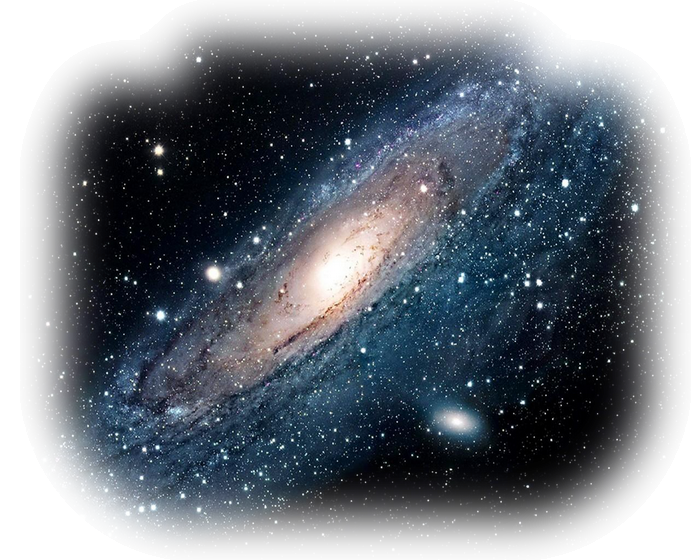 Hãy đánh giá sai số tương đối của mỗi phương pháp. Căn cứ trên tiêu chí này, phương pháp nào cho kết quả chính xác hơn?
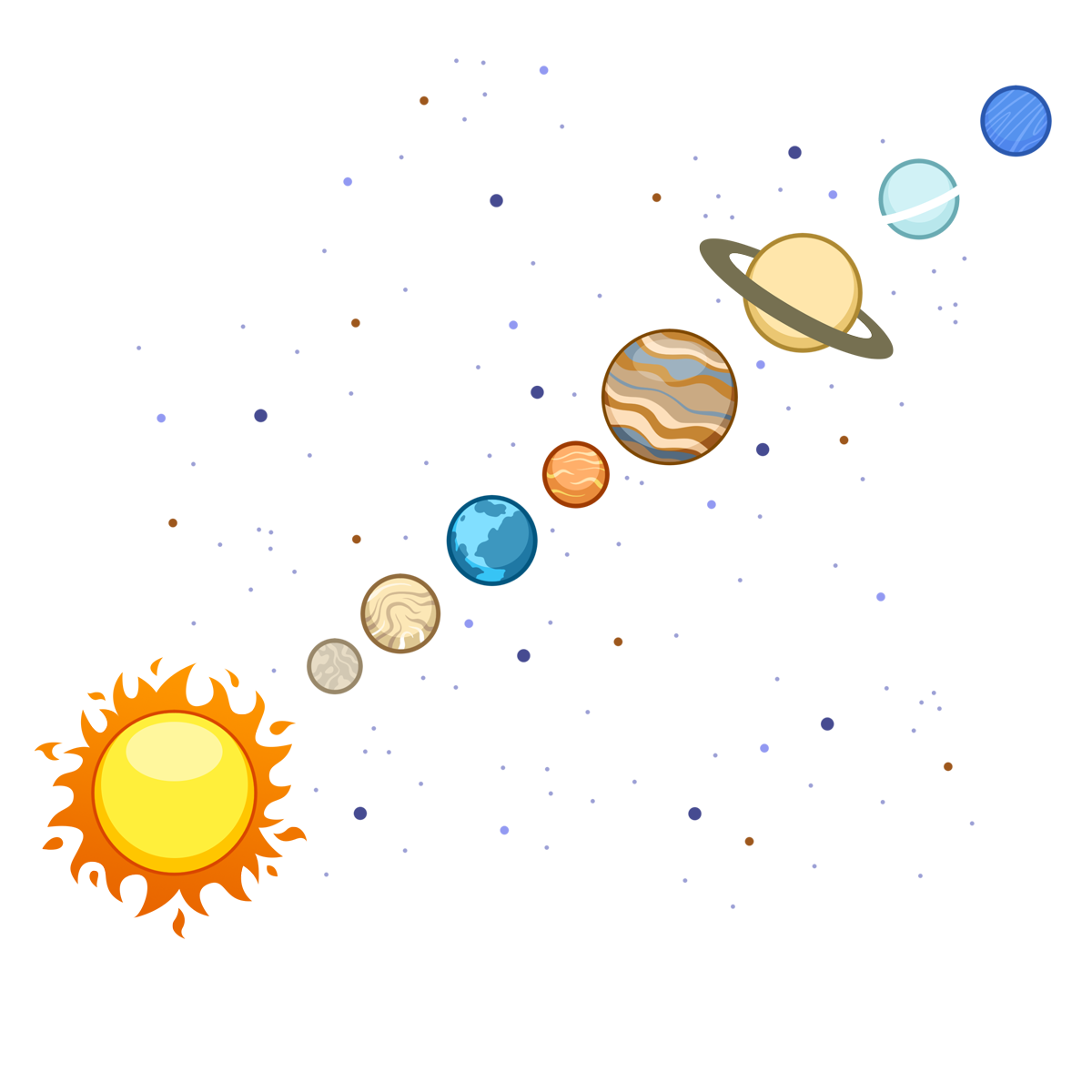 Giải
LUYỆN TẬP
Bài 5.1 (SGK - tr77): Trong các số sau, những số nào là số gần đúng? 
Cân một túi gạo cho kết quả là 10,2 kg.
Bán kính Trái Đất là 6 371 km.
Trái Đất quay một vòng quanh Mặt Trời mất 365 ngày.
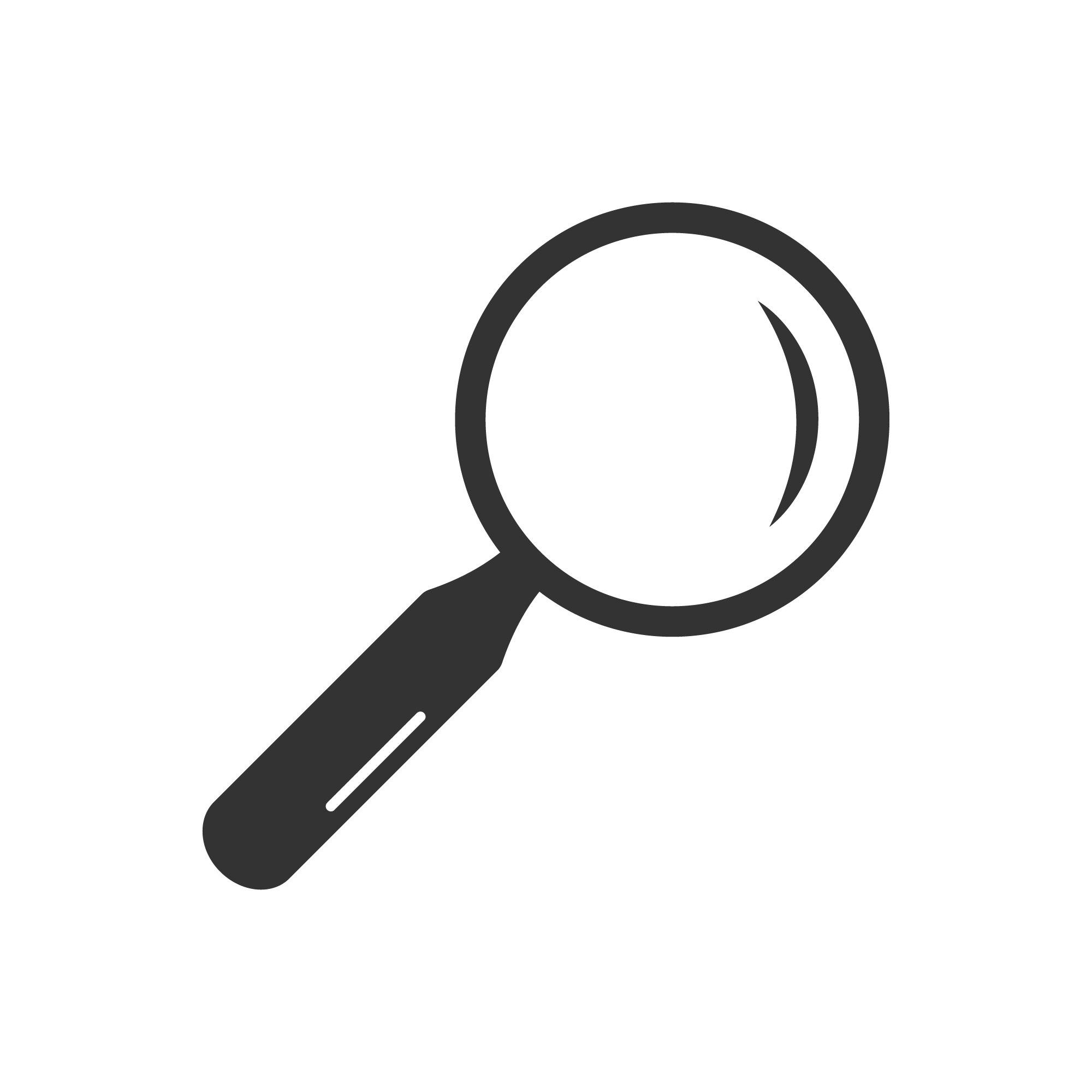 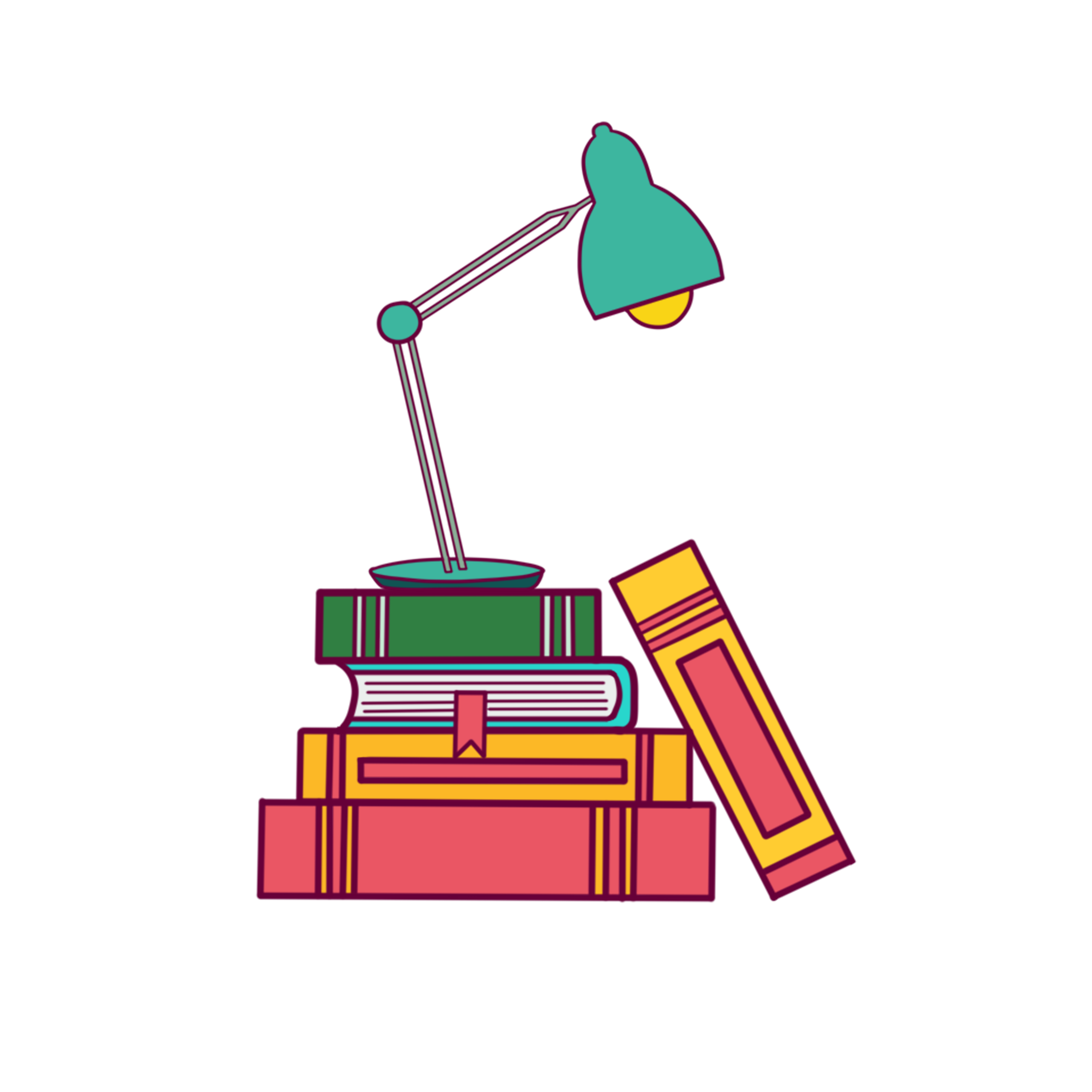 Cả 3 số đều là số gần đúng.
Bài 5.2 (SGK - tr77): Giải thích kết quả “Đo độ cao của một ngọn núi cho kết quả là 1 235 ± 5m” và thực hiện làm tròn số gần đúng.
Giải
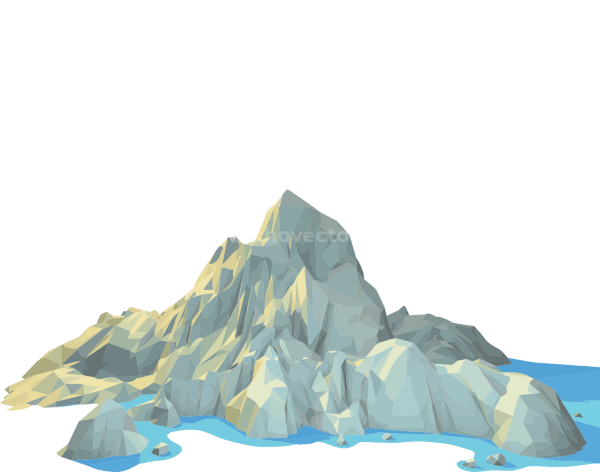 Giải
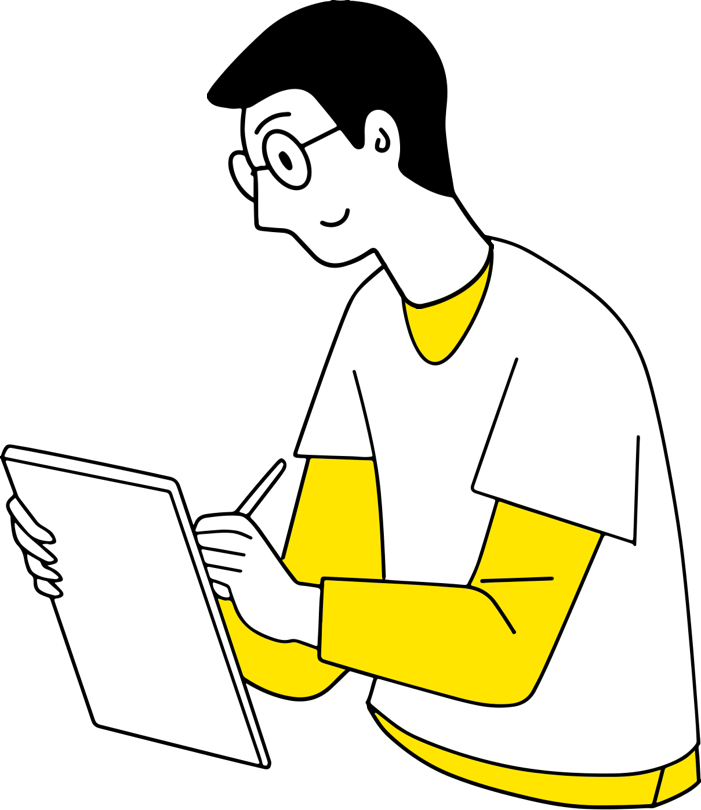 Bài 5.4 (SGK - tr77). Các nhà vật lí sử dụng ba phương pháp đo hằng số Hubble lần lượt cho kết quả như sau:
67,31 ± 0,96;            67,90 ± 0,55;                 67,74 ± 0,46.
Phương pháp nào chính xác nhất tính theo sai số tương đối?
Giải
VẬN DỤNG
Bài 5.5 (SGK - tr77). An và Bình cùng tính chu vi của hình tròn bán kính 2 cm với hai kết quả như sau:
Kết quả của An: S1 = 2πR ≈ 2. 3,14. 2 = 12,56 cm;
Kết quả của Bình: S2 = 2πR ≈ 2. 3,1. 2 = 12,4 cm;
Hỏi: 
a) Hai giá trị tính được có phải là các số gần đúng không?
b) Giá trị nào chính xác hơn?
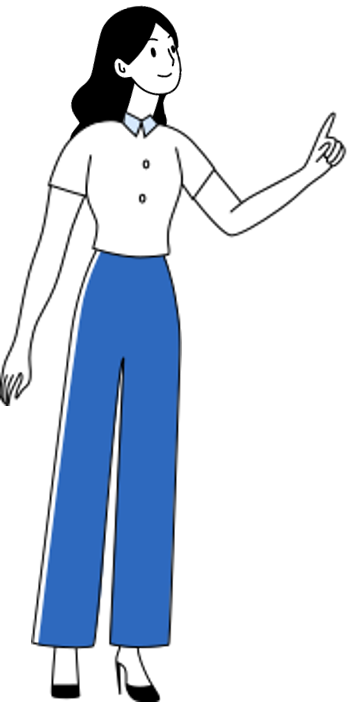 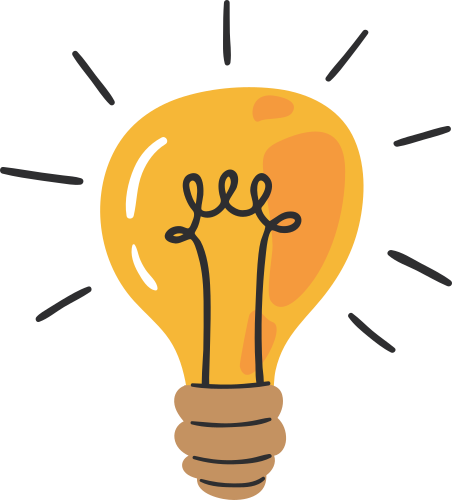 Giải
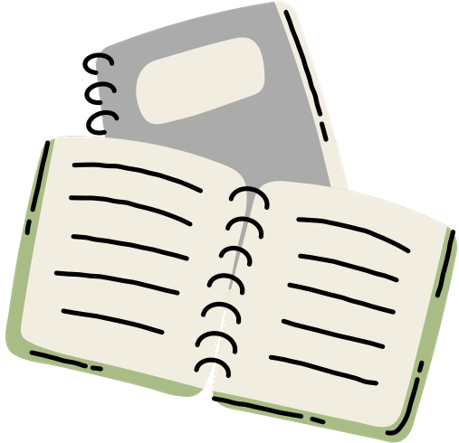 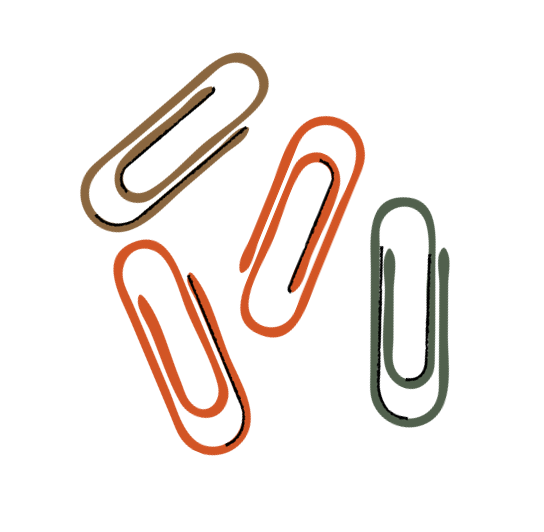 Bài 5.6 (SGK - tr77). Làm tròn số 8 316,4 đến hàng chục và 9,754 đến hàng phần trăm rồi tính sai số tuyệt đối số quy tròn.
Làm tròn số 8 316,4 đến hàng chục là: 8 320.
     Sai số tuyệt đối: |8 320 - 8 316,4| = 3,6
Làm tròn số 9,754 đến hàng phần trăm là: 9,75.
     Sai số tuyệt đối: |9,754 - 9,75| = 0,004.
Giải
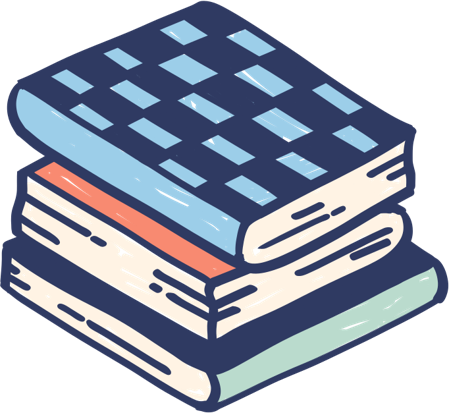 HƯỚNG DẪN VỀ NHÀ
01
02
03
>
>
Chuẩn bị bài mới 
"Bài 13: Các số đặc trưng đo xu thế trung tâm".
Hoàn thành bài tập trong SBT
Ghi nhớ kiến thức trong bài
CẢM ƠN CẢ LỚP 
ĐÃ THEO DÕI BÀI GIẢNG!
Tài liệu được chia sẻ bởi Website VnTeach.Com
https://www.vnteach.com
Một sản phẩm của cộng đồng facebook Thư Viện VnTeach.Com
https://www.facebook.com/groups/vnteach/
https://www.facebook.com/groups/thuvienvnteach/